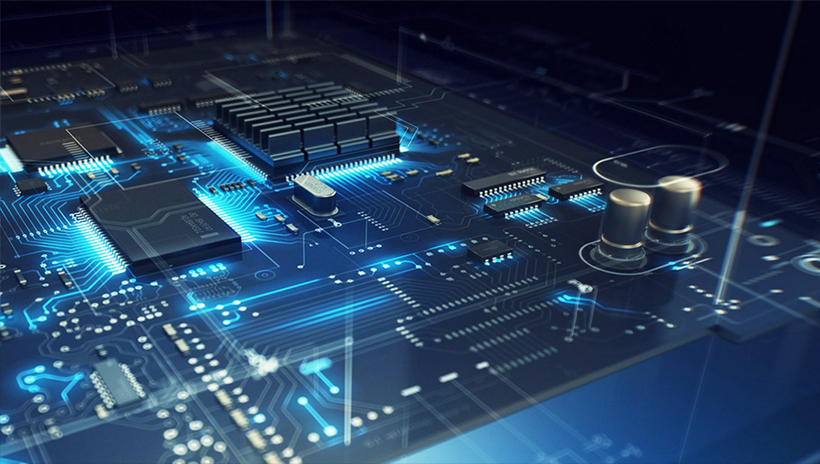 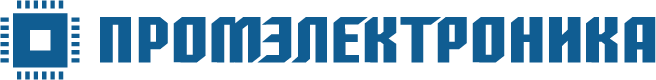 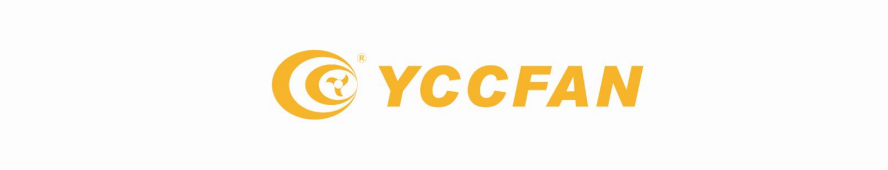 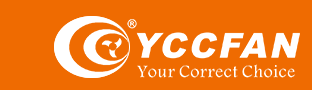 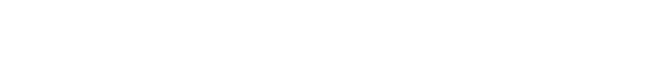 SHENZHEN YCCFAN TECHNOLOGY CO.,LTD
YCCFAN основана в 2011 году и расположена в провинции Гуандун в г. Шэньчжэне, Китай.
Компания фокусируется на исследованиях и разработках, производстве и продаже охлаждающих вентиляторов и стремится стать ведущим брендом в китайской индустрии охлаждающих вентиляторов.
Свой независимый завод в Шэньчжэне и в Чжэцзяне с общей площадью 23 000 м2 и 600 с сотрудников с ежедневной производственной мощностью 210 тыс. штук.
Основной упор сделан на производстве охлаждающих осевых вентиляторах, а также на вентиляторах типа «улитка».
Возможность изготовления под запросы клиентов.
Относительно небольшой срок производства
Является заменой для известных брэндов SUNON, EVERCOOL, EBM-PAPST, JAMICON.
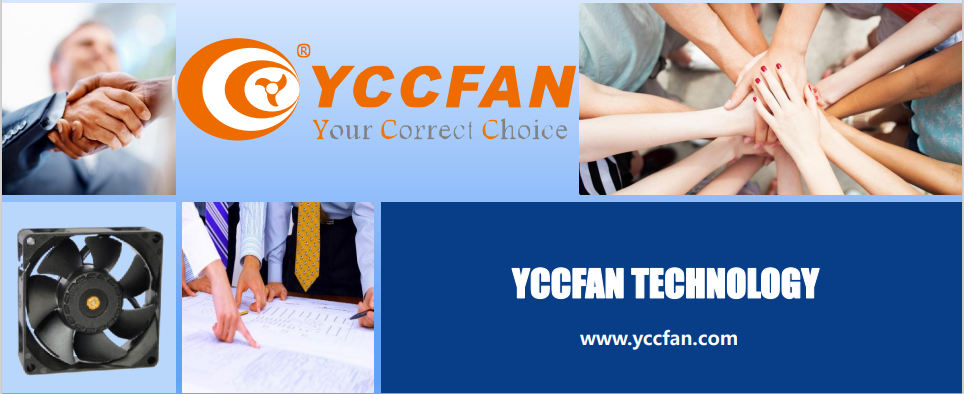 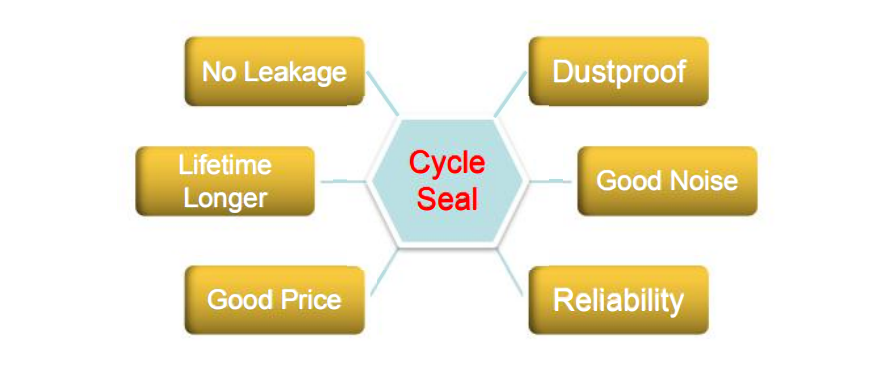 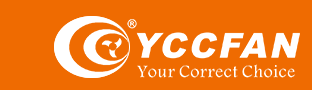 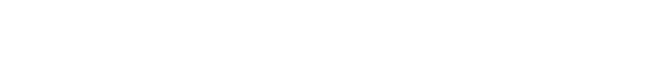 Основные преимущества и РКГ бренда
Основные преимущества

Собственная запатентованная технология CycleSeal Bearing 
Низкий ценовой сегмент при соблюдении всех условий производства без ухудшения качества продукции.
Наличие полноценной технической документации.
Прогнозируемый, небольшой срок производства 7-8 недель.
Оперативная техническая поддержка заказчиков
РКГ:

Электромеханические компоненты
Вентиляторы
Вентиляторы переменного тока
Вентиляторы постоянного тока
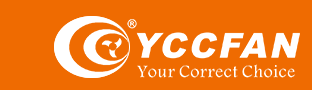 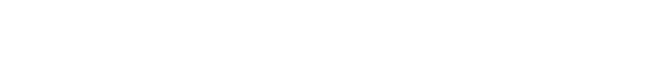 Технология CycleSeal Bearing
В 2014 году компания решила разработать собственную подшипниковую систему CycleSeal исходя из концепции «Лучшая цена-Лучшее качество». 

	По цене он сопоставим с подшипником скольжения, а по характеристикам приближен к шарикоподшипникам. Данное решение также позволило решить проблему шума. 

	Спустя 3 года усилий и экспериментов удалось реализовать и запатентовать данную систему. Благодаря тестированию подшипников в различных отраслях их применения, а в частности в машиностроении и в автомобилестроении, удалось получить хорошие результаты.

	CycleSeal - это своего рода система подшипников, которая сочетает в себе разнообразие высококачественных материалов, удерживает смазку, циркулирующую в герметичном пространстве для продления срока службы продукта.

Для высокоскоростных и высокопроизводительных вентиляторов в конструкции используют медную трубку, а для обычных - пластиковую
медный колпачок всего на 0,2 мм больше, чем вал
Медная трубка
Вал специальной конструкции
Подшипник специальной формы
магнитная система в сочетании с крыльчаткой
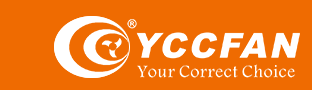 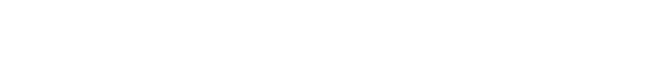 Ассортимент продукции
Вентиляторы переменного тока 220В
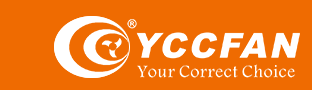 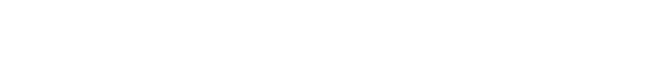 Ассортимент продукции
Вентиляторы постоянного тока
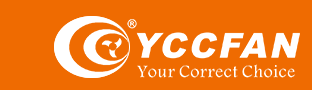 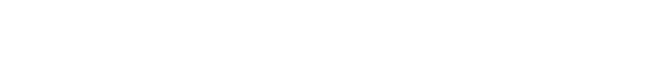 Ассортимент продукции
Вентиляторы постоянного тока со встроенным адаптером на 220В